Kształtowanie kariery naukowej  w oparciu o stypendia  Marii Skłodowskiej-Curieoraz projekty badawcze finansowane    z programu Horyzont 2020
Andrzej Stępniewski
Regionalny Punkt Kontaktowy Programów Badawczych UE
Instytut Agrofizyki im. B. Dobrzańskiego PAN w Lublinie

II Lubelskie Forum Młodych Naukowców
Kierunek Innowacje
Lublin, 22 maja 2017 r.
Program HORYZONT 2020
77 028,3 mln euro (2014-2020)
Doskonała baza naukowa (24,5 mld)
Wiodąca pozycja w przemyśle (17 mld)
Wyzwania społeczne (29,7 mld)
Granty ERC

FET

Działania MSCA

Infrastruktury badawcze
LEIT:
ICT, KET, Space

Innowacje w MŚP

Finans. Ryzyka

FT2I
1. Zdrowie
2. Żywność, rolnictwo, biogospodarka
3. Energia
4. Transport
5. Klimat, środowisko, surowce
6. Integr., innowacyjne społeczeństwa
7. Bezp. społeczeństwa
Nauka dla społeczeństwa i z udziałem społeczeństwa
Upowszechnianie doskonałości, rozszerzanie uczestnictwa
EIT
JRC
Zasady uczestnictwa w programie H2020
Konkursy są ogłaszane przez Komisję Europejską w oparciu o dwuletnie Programy Pracy (Work Programmes).

Ogłoszenia KE publikowane są w Portalu Uczestnika (Participant Portal).

Wnioski składa się elektronicznie – wymagana jest rejestracja w Portalu Uczestnika:
Osoby piszącej wniosek.
Instytucji będącej wnioskodawcą lub partnerem wnioskodawcy.

Wnioski są oceniane przez niezależnych, międzynarodowych ekspertów.
Kraje uprawnione do otrzymania dofinansowania KE
28 krajów członkowskich UE (MS – Member States):Austria, Belgia, Bułgaria, Chorwacja, Cypr, Czechy, Dania, Estonia, Finlandia, Francja, Grecja, Hiszpania, Holandia, Irlandia, Litwa, Luksemburg, Łotwa, Malta, Niemcy, Polska, Portugalia, Rumunia, Słowacja, Słowenia, Szwecja, Węgry, Wielka Brytania, Włochy.

15 krajów stowarzyszonych (AC – Associated Countries):Albania, Armenia, Bośnia i Hercegowina, Wyspy Owcze, Macedonia, Islandia, Izrael, Mołdawia, Czarnogóra, Norwegia, Serbia, Szwajcaria, Tunezja, Turcja, Ukraina.

Ok. 130 krajów trzecich (TC – Third Countries): wykaz znajduje sięw „Aneksie A” do aktualnego Programu Pracy.
Kraje nieuprawnione do otrzymania dofinansowania
Inne kraje trzecie, nie wymienione w „Aneksie A” do aktualnego Programu Pracy, tj.: 
Kraje wysoko rozwinięte (np. USA, Kanada, Australia, Japonia) 
Kraje Grupy BRIC (Brazylia, Rosja, Indie, Chiny, Meksyk)

Kraje trzecie, które finansują uczestnictwo w H2020:
Australia, Brazylia, Kanada, Chiny, Hong Kong & Makao, Indie, Japonia, Korea Południowa, Meksyk, Rosja, Tajwan.
Marie Skłodowska-Curie Actions
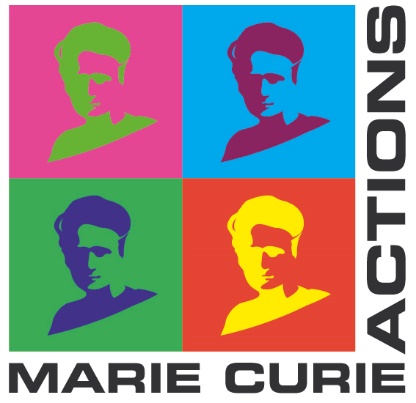 Marie Skłodowska-Curie Actions
Cel: Tworzenie optymalnych warunków do rozwoju i korzystania z kapitału intelektualnego Europy celem kreowania umiejętności, wiedzy i innowacji poprzez następujące działania:

Szkolenia, warsztaty, konferencje, kursy dla młodych pracowników naukowych dot. dyscypliny badawczej, etyki, IPR…
Zatrudnianie doświadczonych naukowców, oddelegowywanie, staże, prowadzenie kursów i szkoleń dla osób pracujących przy innowacjach.
Popularyzacji nauki poprzez publikowanie wyników badań i aktywny udział np. w festiwalach nauki.
Wdrażanie postanowień „Europejskiej Karty Naukowca” oraz „Kodeksu postępowania przy rekrutacji naukowców”.
System stypendiów Marii Skłodowskiej-Curie
System stypendialny Marii Skłodowskiej-Curie (MSCA):

Projekty indywidualne:
Rozwój własnej kariery naukowej (dla naukowców).
Zatrudnienie pracowników naukowych (dla instytucji).
Projekty instytucjonalne:
Wspólne szkolenia i doktoraty.
Wymiana naukowa i międzysektorowa.
Projekty COFUND:
Wsparcie programów stypendialnych.
Projekty popularyzujące pracę w zawodzie naukowca:
Europejska Noc Naukowców.
System stypendiów Marii Skłodowskiej-Curie
MSCA: Individual Fellowships (IF)
Rodzaj działania: Individual Fellowships (IF)
Projekty mają na celu:
zatrudnienie doświadczonego naukowca z dowolnego kraju i umożliwienie realizacji indywidualnego projektu badawczego trwającego od 12 do 24 m-cy lub
umożliwienie odbycia 6 m. stażu w przedsiębiorstwie.

Koszt osobomiesiąca:
Stypendysta: LA: 4 650* / MA: 600 euro / FA: 500 euro
Instytucja goszcząca: B+R: 800 euro / MGT+IC: 650 euro

Projekt opracowuje naukowiec, ale składa instytucja przyjmująca.
Wnioski można składać w terminie: 11.04-14.09.2017 r.
Kto jest uprawniony do grantów IF
Doświadczony naukowiec (Experienced Researcher, ER) 
Posiadający min. stopień naukowy doktora, lub 
co najmniej 4 lata doświadczenia w prowadzeniu prac badawczych po uzyskaniu tytułu magistra (Full-Time Equivalent Research Experience). Staż jest liczony od momentu uzyskania stopnia/tytułu umożliwiającego otwarcie przewodu doktorskiego.

Opiekun naukowy (Supervisor) – to pracownik instytucji goszczącej, który nadzoruje prace naukowca-stypendysty podczas trwania stypendium. Opiekun naukowy jest głównym kontaktem dla Research Executive Agency (REA) między złożeniem wniosku i zawarciem umowy o grant (Grant Agreement).
INDIVIDUAL FELLOWSHIPS (IF) – konkurs 2017
Identyfikator konkursu: H2020-MSCA-IF-2017
Budżet konkursu: 248 mln euro 
Otwarcie konkursu: 11.04.2017
Deadline: 14.09.2017, godz. 17:00 (Brussels local time)
Ocena wniosków: X-XII’2017; wyniki: II’2018; umowa: V’2018
Zakres konkursu:
Stypendia wewnątrzeuropejskie (European)
Standard European Fellowships (SF)
Career Restart Panel (CAR)
Reintegration Panel (RI)
Society and Enterprise Panel (SE): 10 mln euro
Stypendia pozaeuropejskie (Global): 33 mln euro
Strona konkursu: http://goo.gl/Au2iYR
205 mln euro
Dokumentacja konkursowa
MSCA Work Programme 2016-2017 + załączniki
Guide for Applicants + załączniki
ANNEX 1 – TIMETABLE AND SPECIFIC INFORMATION FOR THIS CALL 
ANNEX 2 – EVALUATION CRITERIA AND PROCEDURE TO BE APPLIED FOR THIS CALL 
ANNEX 3 – INSTRUCTIONS FOR COMPLETING PART A OF THE PROPOSAL 
ANNEX 4 – INSTRUCTIONS FOR DRAFTING PART B OF THE PROPOSAL 
ANNEX 5 – PART B TEMPLATE 
ANNEX 6 – LIST OF DESCRIPTORS 
Inne pomocne dokumenty:
Model Grant Agreement IF
Annotated Model Grant Agreement
How to complete your ethics Self-Assessment
FAQ
Zalecenia Komisji w sprawie „Europejskiej Karty Naukowca” oraz „Kodeksu Postępowania przy rekrutacji pracowników naukowych”.
Ocena wniosku IF
Granty przyznawane są na podstawie łącznej oceny, na którą składają się trzy kryteria: 
Doskonałość (waga: 50%)
Wpływ/doniosłość (waga: 30%)
Realizacja (waga: 20%)

Każde kryterium może zostać ocenione w skali od 0 do 5. 

Aby kwalifikować się do finansowania, wniosek musi zdobyć min 70% punktów.
Dlaczego warto?
Brak narzuconej tematyki.

Możliwość realizacji badań podstawowych.

Mniejsze wymagania dot. współpracy międzynarodowej.

Atrakcyjne finansowanie. 

Możliwość udziału w stypendiach oferowanych w ramach trwających projektów i jednocześnie mniej skomplikowany proces składania wniosków.
EURAXESS – „find jobs”
Europejska Rada ds. Badań Naukowych
Granty Europejskiej Rady ds. Badań Naukowych
ERC Starting Grant – dla początkujących naukowców, 2-7 lat po doktoracie: do 1,5 mln euro (nabór w ramach WP2017 został zakończony).
ERC Consolidator Grant – dla naukowców u progu samodzielności badawczej, 7-12 lat po doktoracie: do 2 mln euro (nabór do 9.02.2017 r.)
ERC Advanced Grant – dla naukowców doświadczonych, o uznanym dorobku naukowym: do 2,5 mln euro (nabór: 16.05-31.08.2017 r.).
ERC Proof of Concept – (terminy w 2017 r.: 19.01 / 25.04 / 5.09)

Wniosek składa lider zespołu, w porozumieniu z instytucją goszczącą, która zobowiązuje się do zapewnienia liderowi wraz zespołem niezależności badawczej i udzielenia wszelkiego wsparcia w czasie trwania projektu.
Lider, jak i członkowie zespołu mogą pochodzić z dowolnego kraju świata ale instytucja goszcząca musi mieć lokalizację w kraju UE/AC.
Realizacja projektu: do 5 lat. 
Finansowanie: wynagrodzenie dla lidera i członków zespołu, badania, aparatura, odczynniki, podróże, publikacje, opłaty konferencyjne, zlecenia zewnętrzne, itp. oraz koszty pośrednie instytucji goszczącej.
Granty na badania i innowacje
Wiodąca pozycja w przemyśle
Wyzwania społeczne
Doskonała baza naukowa
- LEIT:
    ICT, KET, Space
- Innowacje w MŚP
- Finans. ryzyka
- Zdrowie
- Żywność, rolnictwo, biogospodarka
- Energia
- Transport
- Klimat, środowisko, surowce
- Integr., innowacyjne społeczeństwa
- Bezp. społeczeństwa
- FET
- Infrastruktury badawcze
Co można sfinansować?
Wspólne badania technologiczne;
Działania badawczo-innowacyjne (RIA)

Wspólne prace wdrożeniowe (demonstracja produktu);
Działania innowacyjne (IA)

Tworzenie powiązań naukowych i opracowywanie wspólnych polityk badawczych.
Działania wspierające i koordynujące (CSA)

Ale wyłącznie w ściśle określonych tematach konkursowych!
Główne obszary tematyczne konkursów
Działania badawczo-innowacyjne (RIA)
Celem projektów jest uzyskanie nowej wiedzy lub zbadanie wykonalności nowych produktów, usług, technologii, procesów lub rozwiązań w ściśle określonym zakresie tematycznym*.

TRL 2-6*. Projekt typu RIA może obejmować:
badania podstawowe i stosowane,
rozwój technologii,
testowanie i sprawdzanie poprawności działania prototypu w małej skali (w laboratorium lub symulowanym środowisku).

Konsorcjum: min. 3 niezależne podmioty z 3 różnych krajów MS/AC*
Finansowanie: 100% kosztów kwalifikowalnych *

*szczegóły w Programie Pracy.
Działania innowacyjne (IA)
Celem projektów jest opracowanie planów i systemów bądź projektów, nowych bądź udoskonalonych produktów, usług lub procesów w ściśle określonym zakresie tematycznym*.
TRL 6-8*. Projekt typu IA może obejmować:
przygotowanie prototypu,
testowanie,
demonstrację,
działania pilotażowe,
walidację produktów na dużą skalę,
powielanie rynkowe.
Konsorcjum: min. 3 niezależne podmioty z 3 różnych krajów MS/AC*
Finansowanie: instytucje non-profit: 100% KK; pozostałe: 70% KK*
*szczegóły w Programie Pracy.
Gotowość technologiczna rozwiązania
PRODUKT
Poziom gotowości technologicznej 

TRL
POMYSŁ
Działania wspierające i koordynujące (CSA)
Celem projektów jest finansowanie koordynacji i „sieciowania” projektów badawczo-innowacyjnych, programów i polityk w ściśle określonym zakresie tematycznym*.

Wniosek może być złożony przez pojedynczą instytucję lub przez konsorcjum *
Finansowanie: 100% kosztów kwalifikowalnych *

*szczegóły w Programie Pracy.
Podstawowe źródło informacji
www.rpklublin.pl
Dziękuję za uwagę!
Andrzej Stępniewski

astep@ipan.lublin.pl
Regionalny Punkt Kontaktowy Programów Badawczych UE
Instytut Agrofizyki im. Bohdana Dobrzańskiego Polskiej Akademii Nauk w Lublinie
ul. Doświadczalna 4, 20-290 Lublin; 	tel.: +81 744 50 61 wew. 118;
http://www.rpklublin.pl